主催
北海道労働局
就職支援セミナー
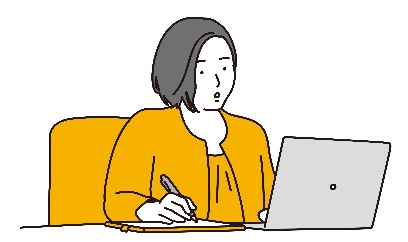 オンラインで
受講できます！
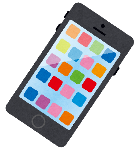 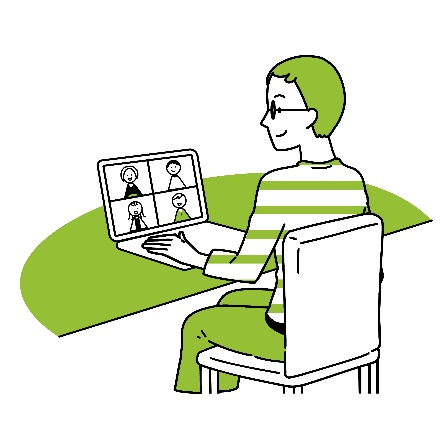 ハローワークで開催している就職支援セミナーを、自宅等でオンラインで受講することができます。セミナーは「ZOOM」を利用して配信。お手持ちのパソコンやスマートフォンから、セミナーにご参加ください。参加には事前予約が必要です。
※参加時にかかる通信費等は参加者の負担となります。　※受信機器は各自でご用意ください。
コース①　【基本コース】再就職のための求職活動の進め方
コース②　【演習コース】求職活動を進めるときの自分の理解
コース③　【演習コース】魅力的な履歴書、職務経歴書づくり
コース④　【演習コース】面接のポイント
セミナー内容
■開催日程　　連続した日付でも、1日だけ、学びたいコースのみでもお申込いただけます
■時間	13：30～16：30		■定員	各回40名
■申込締切	各月開催初日の前週火曜日（定員に達し次第締め切ります）
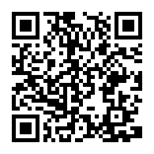 利用規約
https://www.career-bank.co.jp/hwseminar/termsofservice.pdf
■お申込み方法　参加ご希望の方は最寄りのハローワークでお申込みください。
※「ハローワークにおけるオンラインを活用したサービス利用規約」に同意のうえ、お申込み
　ください。
ハローワーク札幌北　職業相談第1部門
お申込み
お問合せ
運営：キャリアバンク株式会社
電話：０１１-７４３-８６０９（４１＃）